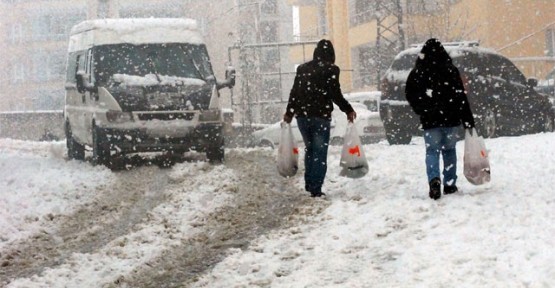 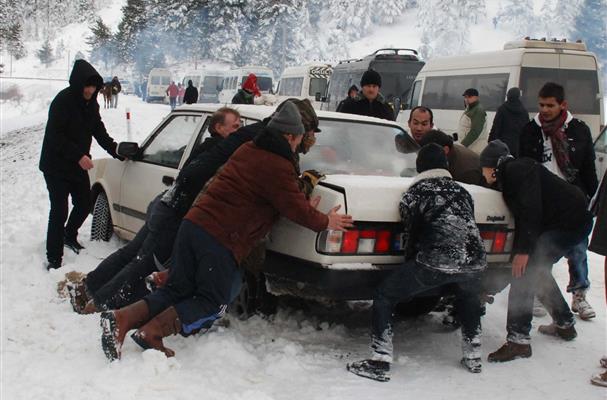 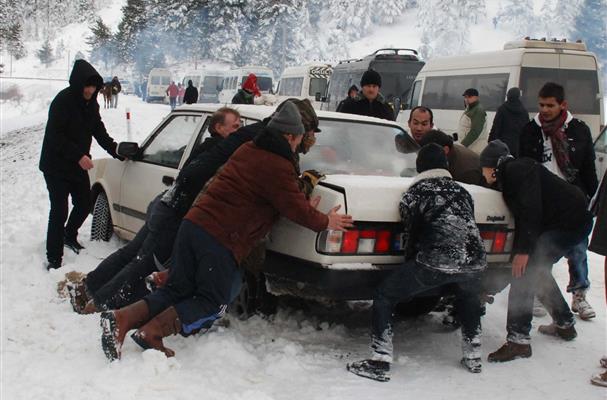 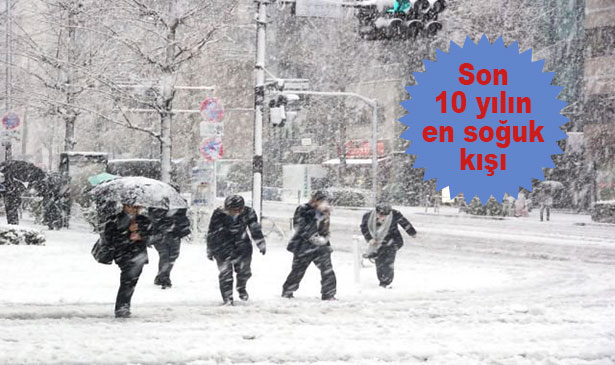 [Speaker Notes: Wınter ın Turkey]
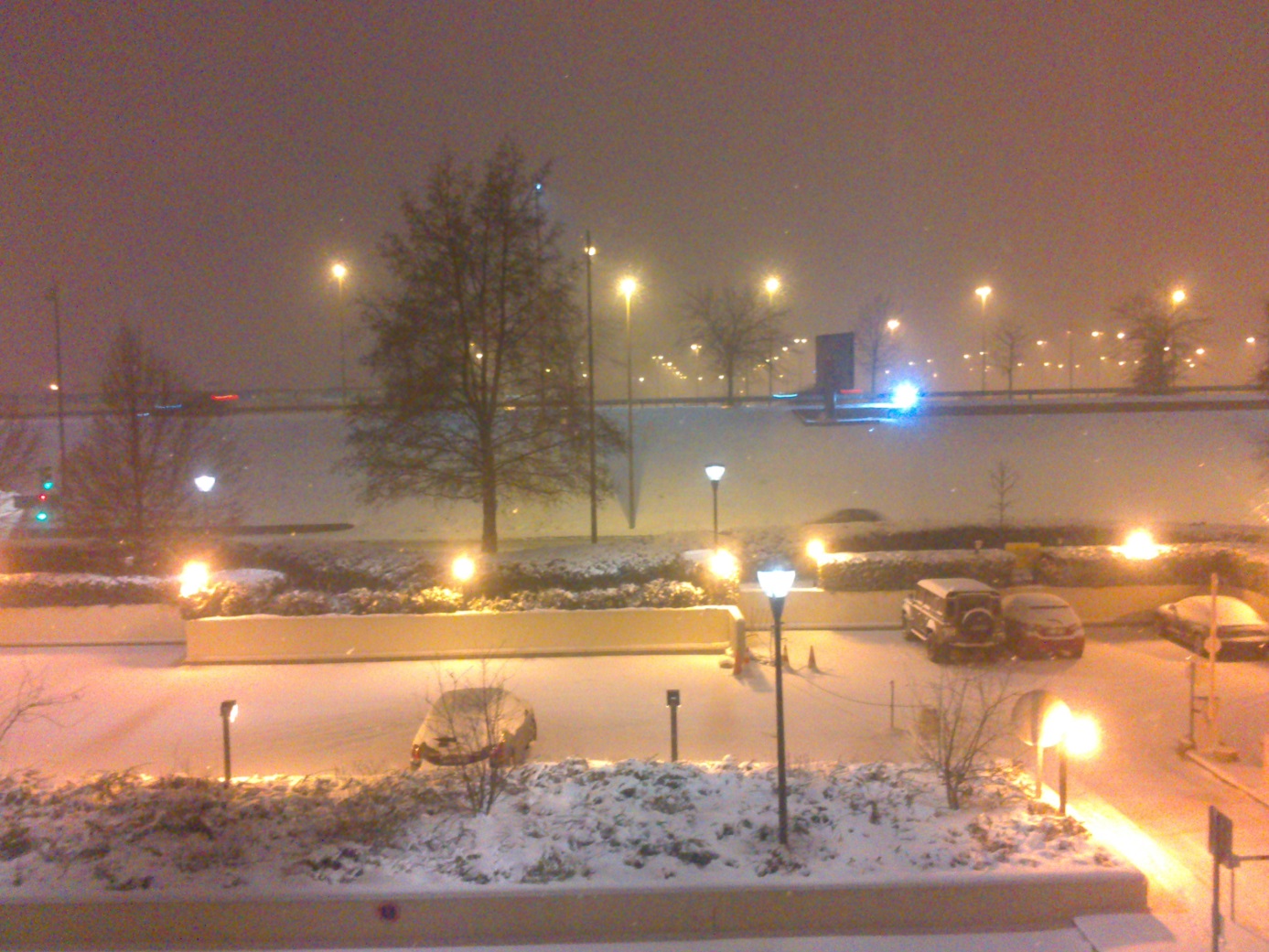 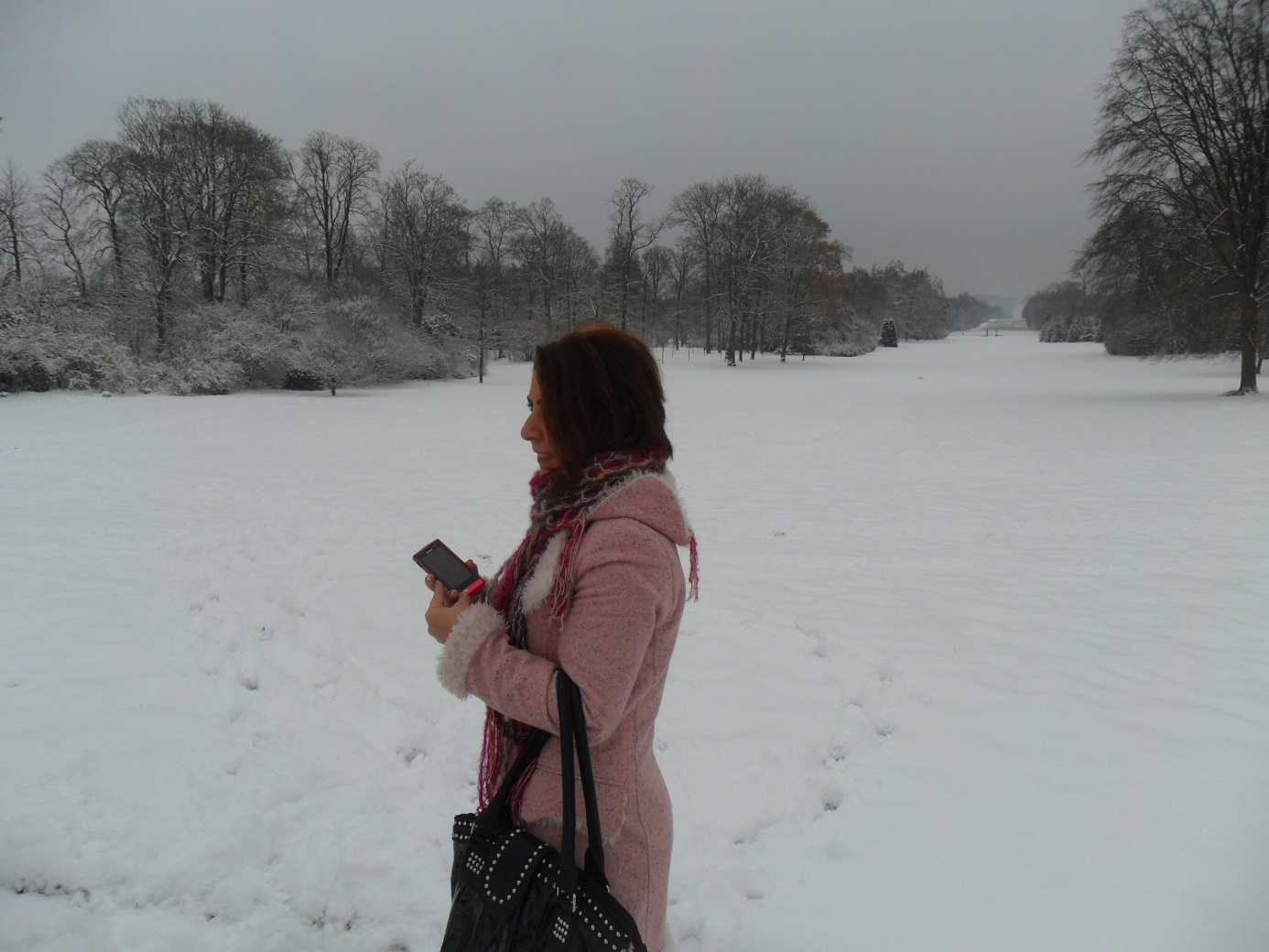 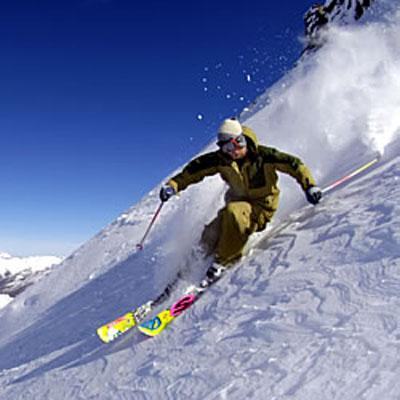